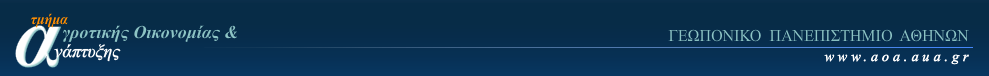 Αξιολόγηση Γεωργικών Επενδύσεων
(3000)
Προτεινόμενα Διδακτικά Εγχειρίδια
Ross S., Westerfield W. R. 2016. Χρηματοοικονομική των Επιχειρήσεων. (επιμ.) Αγγελίδης Τ., Αρτίκης Π, Ελευθεριάδης Ι, Κοσμίδου Κ., Τσιριτάκης Ε, Φλώρος Χ. Nicosia, Cyprus: Broken Hill, Αθήνα: Εκδόσεις Πασχαλίδης. 

Σπάθης Π., Τσιμπούκας Κ. 2010. Οικονομική των Επιχειρήσεων. Ελληνοεκδοτική. ΑΘΗΝΑ

Βασιλείου, Δ. και Ηρειώτης, Ν. 2018. Χρηματοοικονομική Διοίκηση. 2η Έκδοση. Εκδόσεις: Rosili
Σκοπός μαθήματος
Το μάθημα χτίζει πάνω στην ύλη του μαθήματος της Λογιστικής Ι και εστιάζει στα πεδία της Ανάλυσης Χρηματοοικονομικών Καταστάσεων και στην Ανάλυση Επενδύσεων. 

Στόχος είναι να παρασχεθούν στο φοιτητή όλες οι απαραίτητες γνώσεις και τεχνικές αξιολόγησης: 
*  Tης χρηματοοικονομικής θέσης μίας επιχείρησης και της ρευστότητά της, 
*  Tης διαχείρισης κυκλοφορικού κεφαλαίου και
*  Ανάλυσης επενδύσεων σε Πάγια Στοιχεία του Ενεργητικού.
Δεξιότητες για τον Σπουδαστή
Με την επιτυχή ολοκλήρωση του μαθήματος ο φοιτητής / -τρια θα είναι σε θέση να:
Θυμηθεί βασικές αρχές της Χρηματοοικονομικής Λογιστικής και να εμβαθύνει σε έννοιες και σύγχρονες επιστημονικές μεθόδους και προσεγγίσεις της Χρηματοοικονομικής Ανάλυσης.

Χρησιμοποιεί κριτική σκέψη για την επιλογή των κατάλληλων μεθόδων Χρηματοοικονομικής Ανάλυσης για την αξιολόγηση των επιχειρήσεων.

Χρησιμοποιεί τις διαθέσιμες τεχνικές στη χρηματοοικονομική των επιχειρήσεων και τη χρηματοοικονομική διοίκηση προκειμένου να αναλύσει, τις κύριες μεθόδους δημιουργίας, διαχείρισης, αξιολόγησης και αναδιάρθρωσης επενδύσεων σε Πάγια στοιχεία του Ενεργητικού.
Περιεχόμενο Μαθήματος
Οικονομικά Μαθηματικά
Εξέταση μεθόδων αξιολόγησης επενδύσεων σε πάγια στοιχεία του ενεργητικού και η Διαχρονική Αξία του Χρήματος
Επανεξέταση βασικών εννοιών Χρηματοοικονομικής Λογιστικής βάσει των ΔΠΧΑ
Ενδελεχής μελέτη της Καταστάσεως Ταμειακών Ροών
Ανάλυση Νεκρού Σημείου 
Ανάλυση Χρηματοοικονομικών Δεικτών.
Εβδομαδιαία Οργάνωση Διδασκαλίας
Τρίωρη διάλεξη

Δίωρο φροντιστηριακό μάθημα
Εξέταση
Γραπτή τελική εξέταση που περιλαμβάνει:
Ερωτήσεις και ασκήσεις πολλαπλής επιλογής
Άλλα Προτεινόμενα Διδακτικά Εγχειρίδια
Βασιλείου, Δ., Ηρειώτης, Ν., Μπάλιος Δ. 2019. Αρχές Χρηματοοικονομικής Λογιστικής – Χρηματοοικονομική Ανάλυση και Λήψη Αποφάσεων. Εκδόσεις: Rosili 
Θεοδοσίου Π. 2019. Χρηματοοικονομική Ανάλυση και Εφαρμογές. Σοφία
Μπάλας, Α., Χέβας, Δ. 2016. Χρηματοοικονομική Λογιστική, Εκδόσεις: Μπένος.
Φίλιος Φ. Β. 2008. Ανάλυση Λογιστικών Καταστάσεων και Αποτιμητική (Εκτιμητική). Σύγχρονη Εκδοτική. Αθήνα.
Φίλιος Φ. Β. 1996. Χρηματοοικονομική Ανάλυση. Σύγχρονη Εκδοτική. Αθήνα.
Damodaran A. 2014. Εφαρμοσμένη Χρηματοοικονομική για Επιχειρήσεις. (επιμ) Ε. Τσιριτάκης, Τ. Αγγελίδης, Α. Ζαπράνης. Nicosia, Cyprus: Broken Hill, Αθήνα: Εκδόσεις Πασχαλίδης. 
Subramanyam R. K. 2016. Ανάλυση Χρηματοοικονομικών Καταστάσεων. (επιμ.) Γ. Χαρδούβελης, Γ. Παπαναστασόπουλος, Δ. Τζελέπης, Κ. Κοσμίδου. Nicosia, Cyprus: Broken Hill, Αθήνα: Εκδόσεις Πασχαλίδης. 
Powers, M., and Needles, B. E. 2017. Εισαγωγή στη Χρηματοοικονομική λογιστική. (επιμ.) Π. Καλαντώνης, Α. Μανδήλας, Ε. Χύτης. Nicosia, Cyprus: Broken Hill, Αθήνα: Εκδόσεις Πασχαλίδης.
Συναφή Επιστημονικά Περιοδικά (ενδεικτικά)
- Accounting Organizations & Society (Rank: Association of Business Schools Journal List 4*)
- Journal of Accounting & Economics (Rank: Association of Business Schools Journal List 4*)
- Journal of Accounting Research (Rank: Association of Business Schools Journal List 4*)
- The Accounting Review (Rank: Association of Business Schools Journal List 4*)
- Contemporary Accounting Research (Rank: Association of Business Schools Journal List 4)
- Review of Accounting Studies (Rank: Association of Business Schools Journal List 4)
- Abacus (Rank: Association of Business Schools Journal List 3)
- Accounting, Auditing & Accountability Journal (Rank: Association of Business Schools Journal List 3)
- Accounting & Business Research (Rank: Association of Business Schools Journal List 3)
- Accounting Horizons (Rank: Association of Business Schools Journal List 3)
- Accounting Forum (Rank: Association of Business Schools Journal List 3)
- British Accounting Review (Rank: Association of Business Schools Journal List 3)
- Critical Perspectives on Accounting (Rank: Association of Business Schools Journal List 3)
- European Accounting Review (Rank: Association of Business Schools Journal List 3)
- International Journal of Accounting (Rank: Association of Business Schools Journal List 3)
- Journal of Business Ethics (Rank: Association of Business Schools Journal List 3)
- Journal of Business Finance & Accounting (Rank: Association of Business Schools Journal List 3)
- Management Accounting Research (Rank: Association of Business Schools Journal List 3)
- Public Money & Management (Rank: Association of Business Schools Journal List 2)
Ερωτήσεις
?